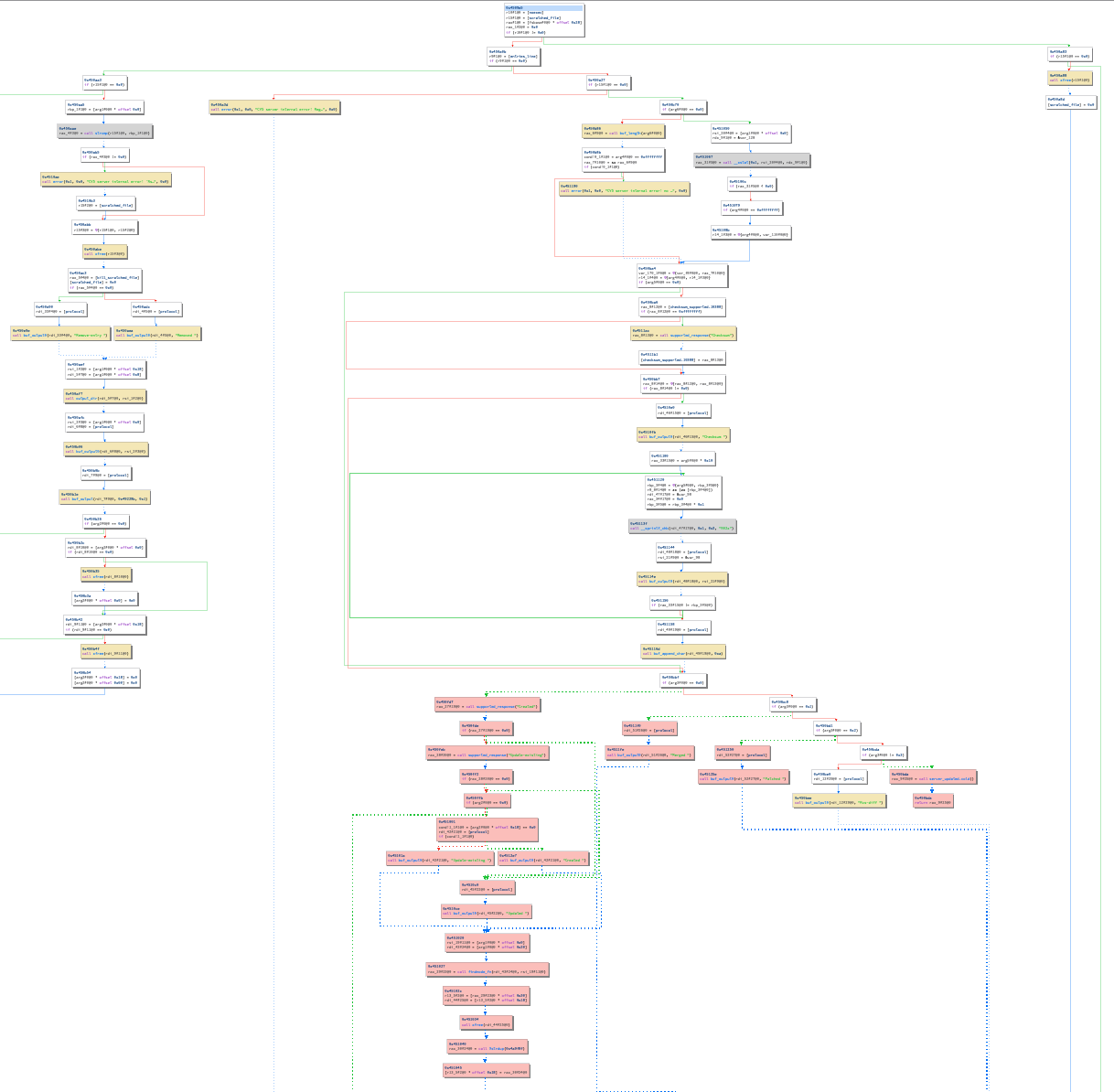 Blaze: A Framework forInterprocedural Binary Analysis
Matthew Revelle
Matt Parker
Kevin Orr
Workshop on Binary Analysis Research (BAR) 2023
March 3, 2023
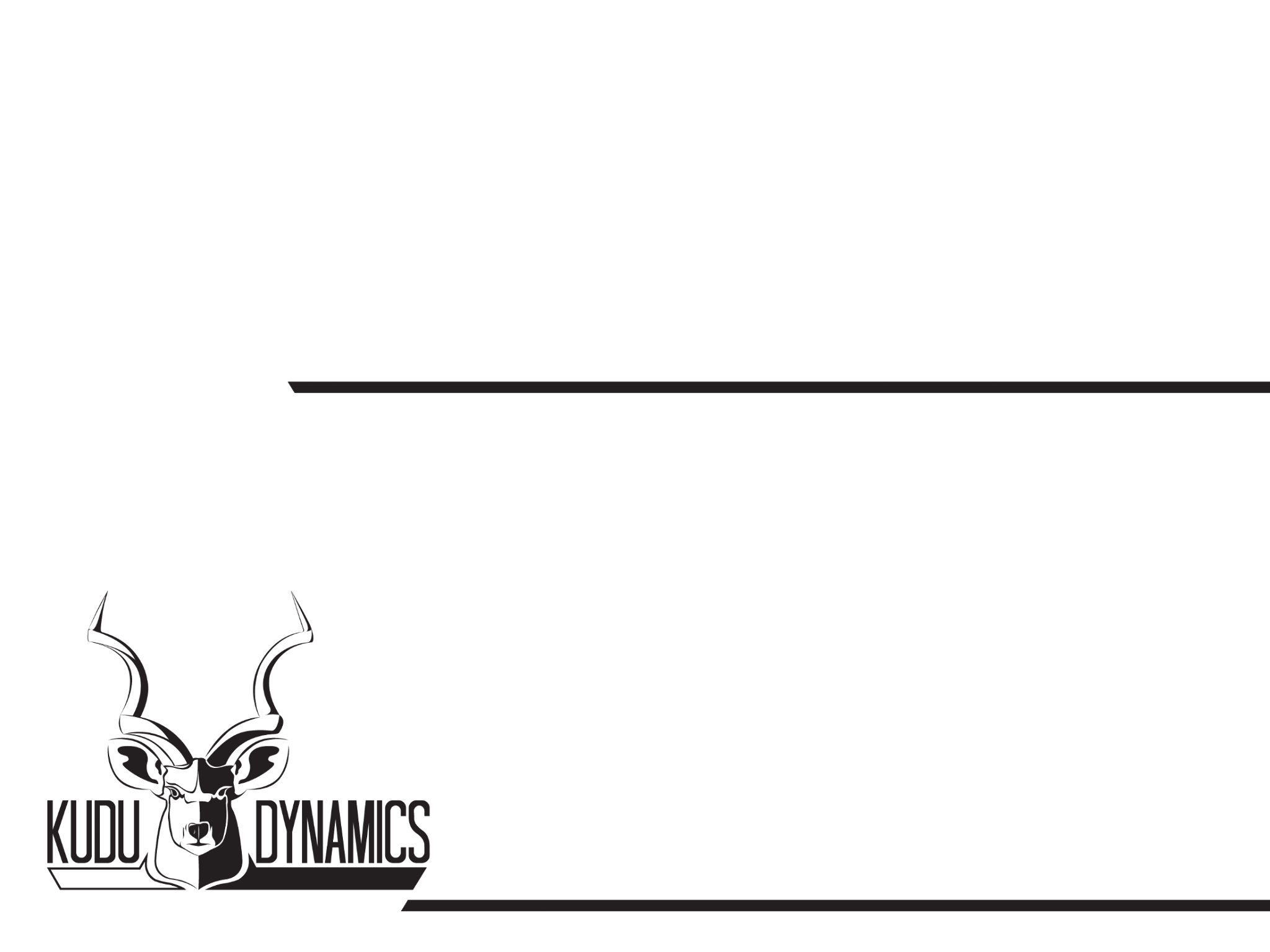 ​
This material is based upon work supported by the 
Defense Advanced Research Projects Agency (DARPA) and the Naval Information Warfare Center (NIWC) under Contract No. N6600122C4018. 
Any opinions, findings and conclusions or recommendations expressed in this material are those of the author(s) and do not necessarily reflect the views of DARPA and NIWC.  Distribution Statement ‘A’ (Approved for Public Release, Distribution Unlimited)
Interprocedural Binary Analysis
Example
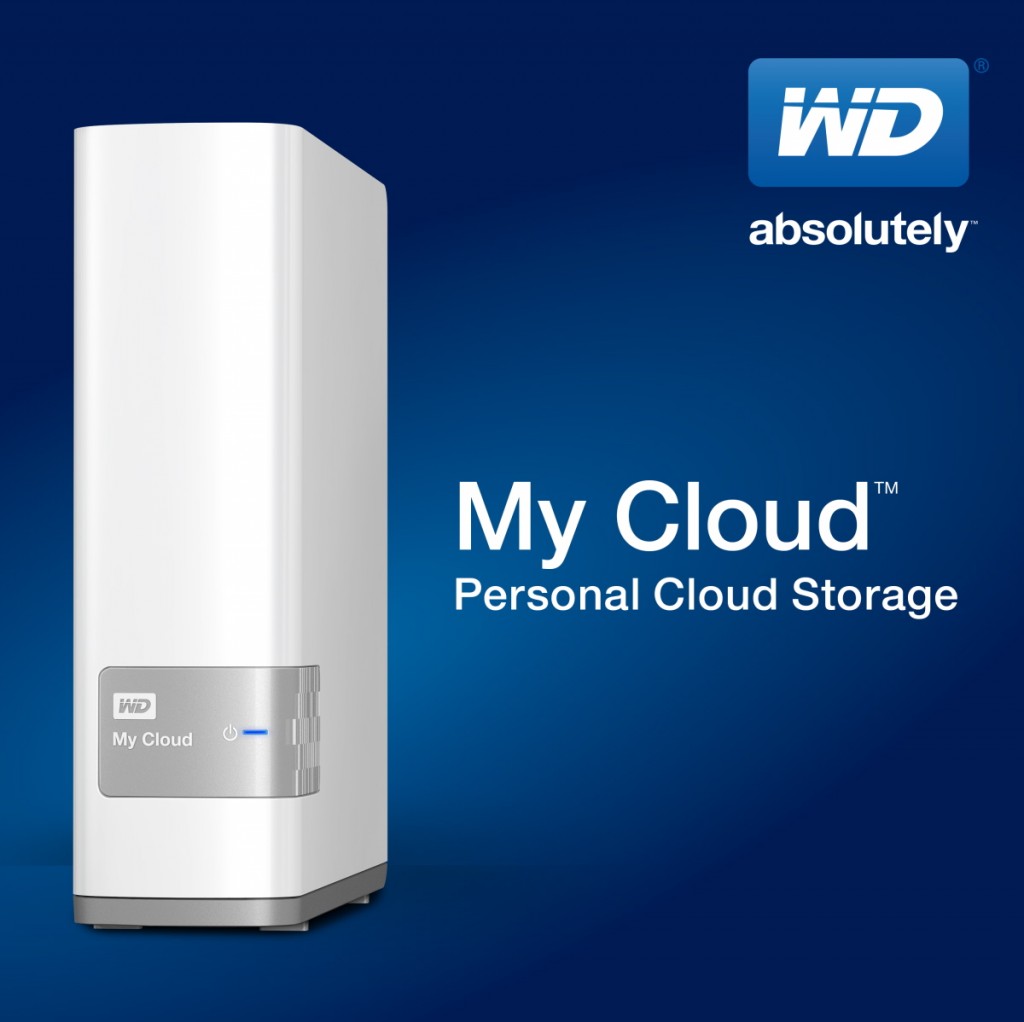 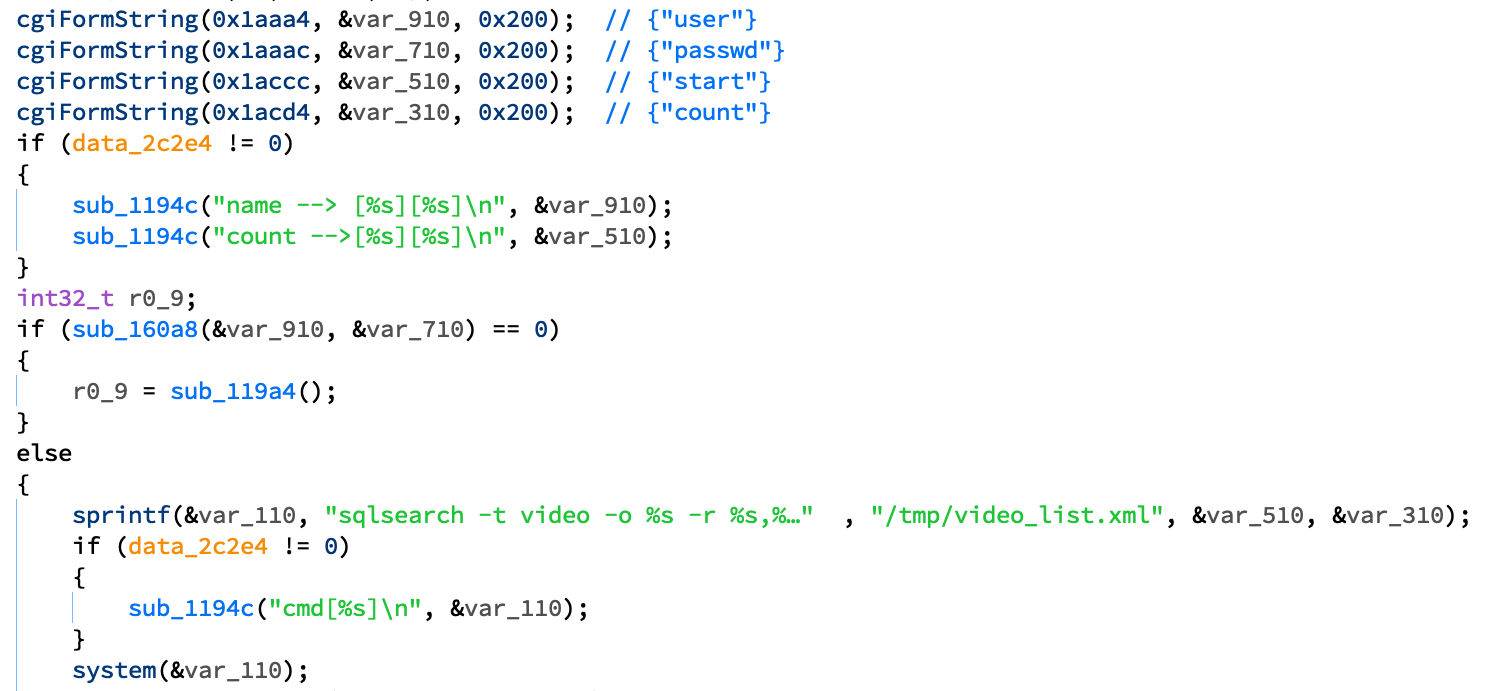 User input
Authentication check
Command injection
https://www.exploit-db.com/exploits/43435
​
 Distribution Statement ‘A’ (Approved for Public Release, Distribution Unlimited)
[Speaker Notes: Reverse engineers perform manual binary analysis to identify vulnerabilities in a program when the source code isn’t available
Example of proving that a software vulnerability is exploitable
Command injection in a web service running on the Western Digital My Cloud device.
Decompiled output provided by Binary Ninja.
Attacker-controlled arguments are passed to sprintf without sanitation]
Interprocedural Binary Analysis
Example
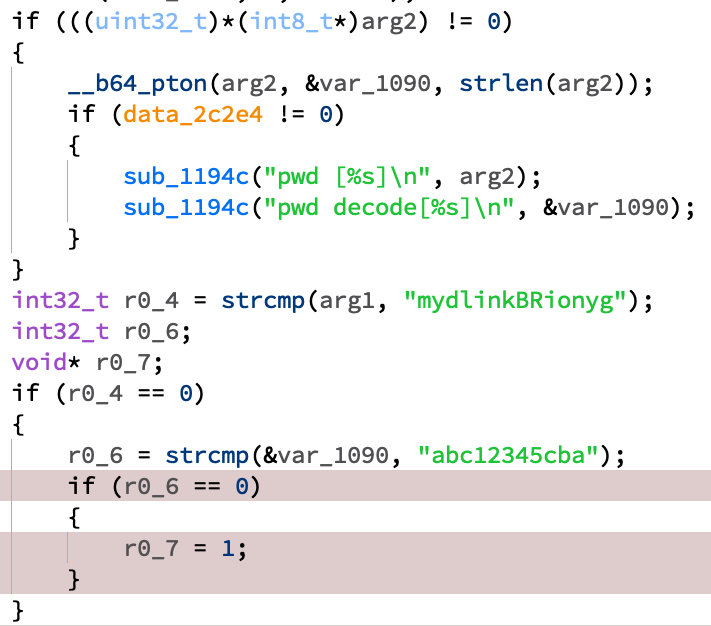 Decode Base64
encoded password
Hard-coded login credentials
is_authenticated variable
​
 Distribution Statement ‘A’ (Approved for Public Release, Distribution Unlimited)
https://www.exploit-db.com/exploits/43435
[Speaker Notes: arg1 and arg2 are the username and the Base64 encoded password.

r0_7 is the return value for this function and it indicates whether the user successfully authenticated]
Interprocedural Binary Analysis
Motivation
A
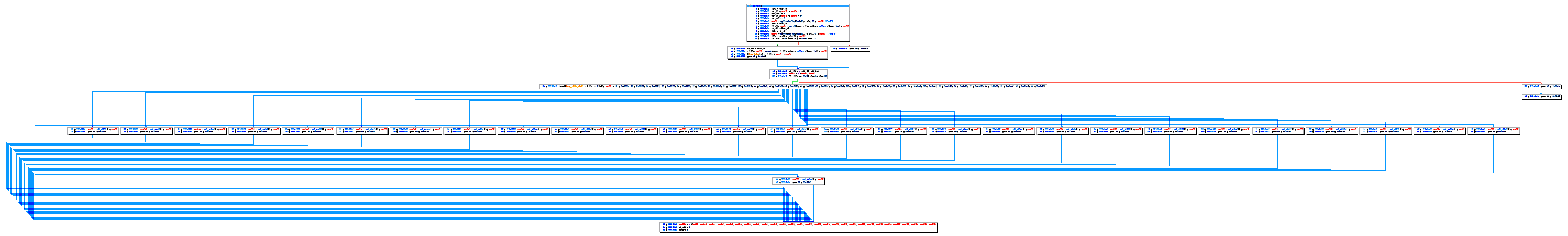 Task: Find a feasible path that uses the hard-coded credentials and reaches the vulnerability
Manual tracking of feasible paths and constraints over multiple function control-flow graph (CFGs)
B
C
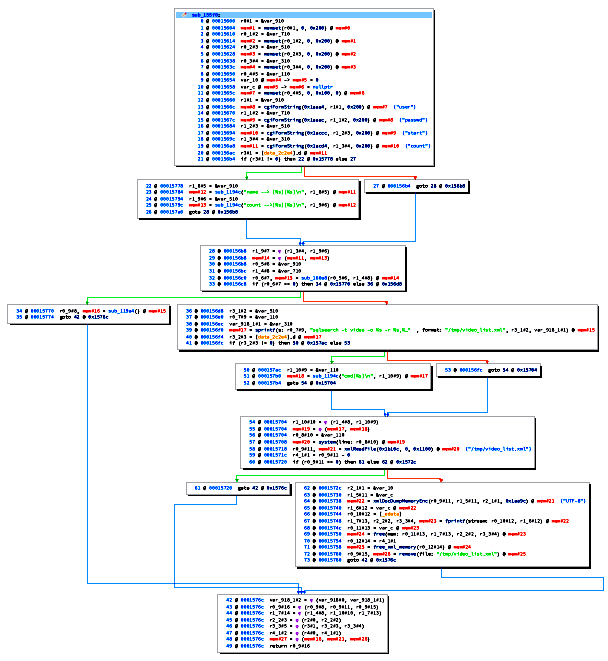 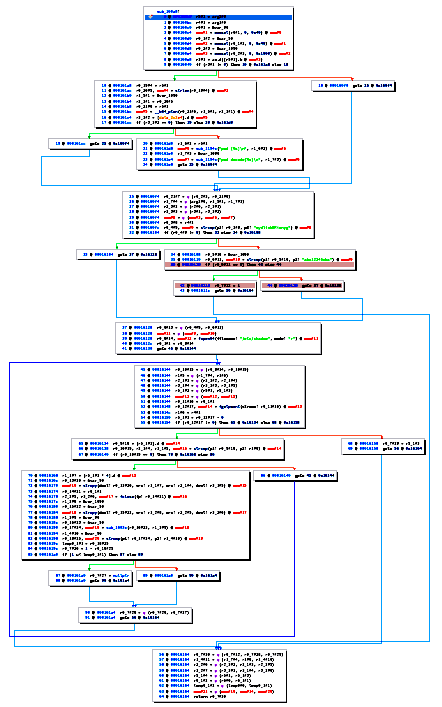 ​
 Distribution Statement ‘A’ (Approved for Public Release, Distribution Unlimited)
[Speaker Notes: A reverse engineer will look at parts of the program related to the functionality they are interested in.
Manual process requires tracking lots of state and context switching
Automated analyses can help, but they need to be scoped]
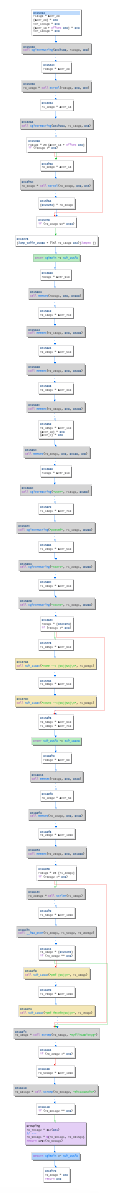 Interprocedural Binary Analysis
Motivation
Number of paths in a function can be very large, but often many are infeasible
Automated removal of these paths can have a big impact
Can use automated analyses to automatically simplify an interprocedural CFG as it is constructed
​
 Distribution Statement ‘A’ (Approved for Public Release, Distribution Unlimited)
[Speaker Notes: Some analyses (context- and path-sensitive analyses) are intractable to run on a whole program
An automated analysis guided by user input can remove infeasible paths
This ICFG includes nodes from all three of the CFGs from the previous slide, with infeasible paths removed
It serves as a list of what needs to be done to exercise the vulnerability
While there are still many nodes in the graph, we have automatically removed many of the choices]
Interprocedural Binary Analysis
Problem Statement
Use automated analyses to interactively help reverse engineers manage the complexity of analyzing program binaries for vulnerabilities.
​
 Distribution Statement ‘A’ (Approved for Public Release, Distribution Unlimited)
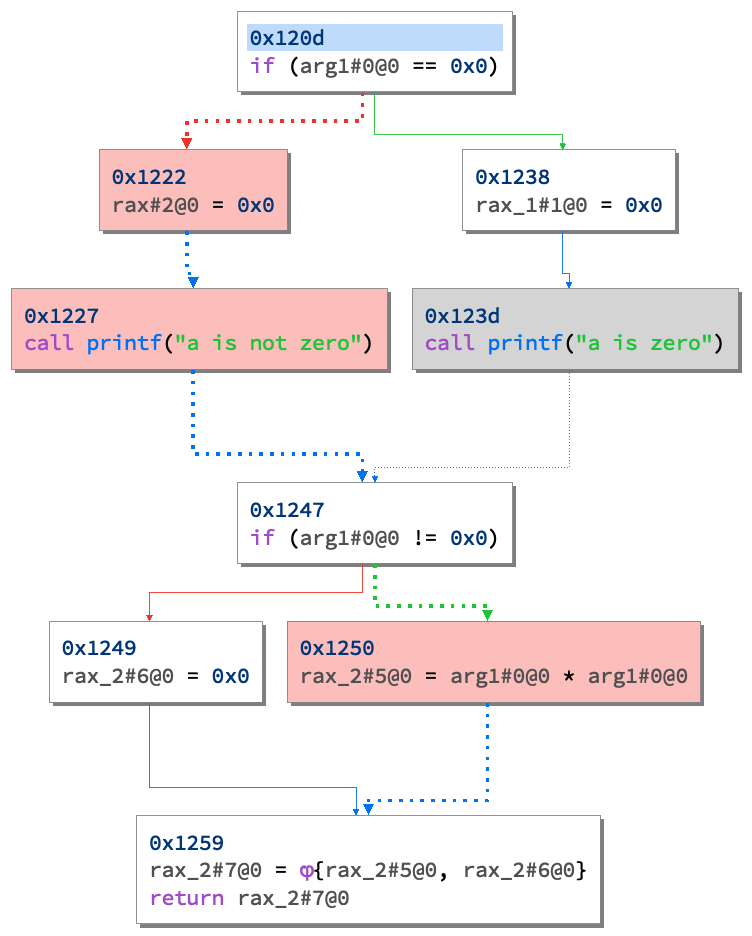 Blaze
Static Analysis Framework
Built around interprocedural control-flow graphs (ICFGs) and a typed intermediate language (PIL)
Supports symbolic analysis through satisfiability modulo theories (SMT) solvers
Open source, written in
Support for many executable formats and architectures via
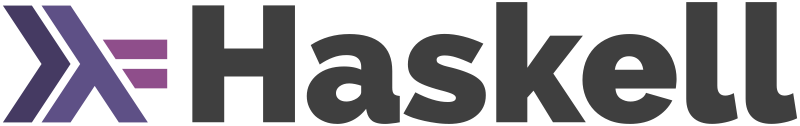 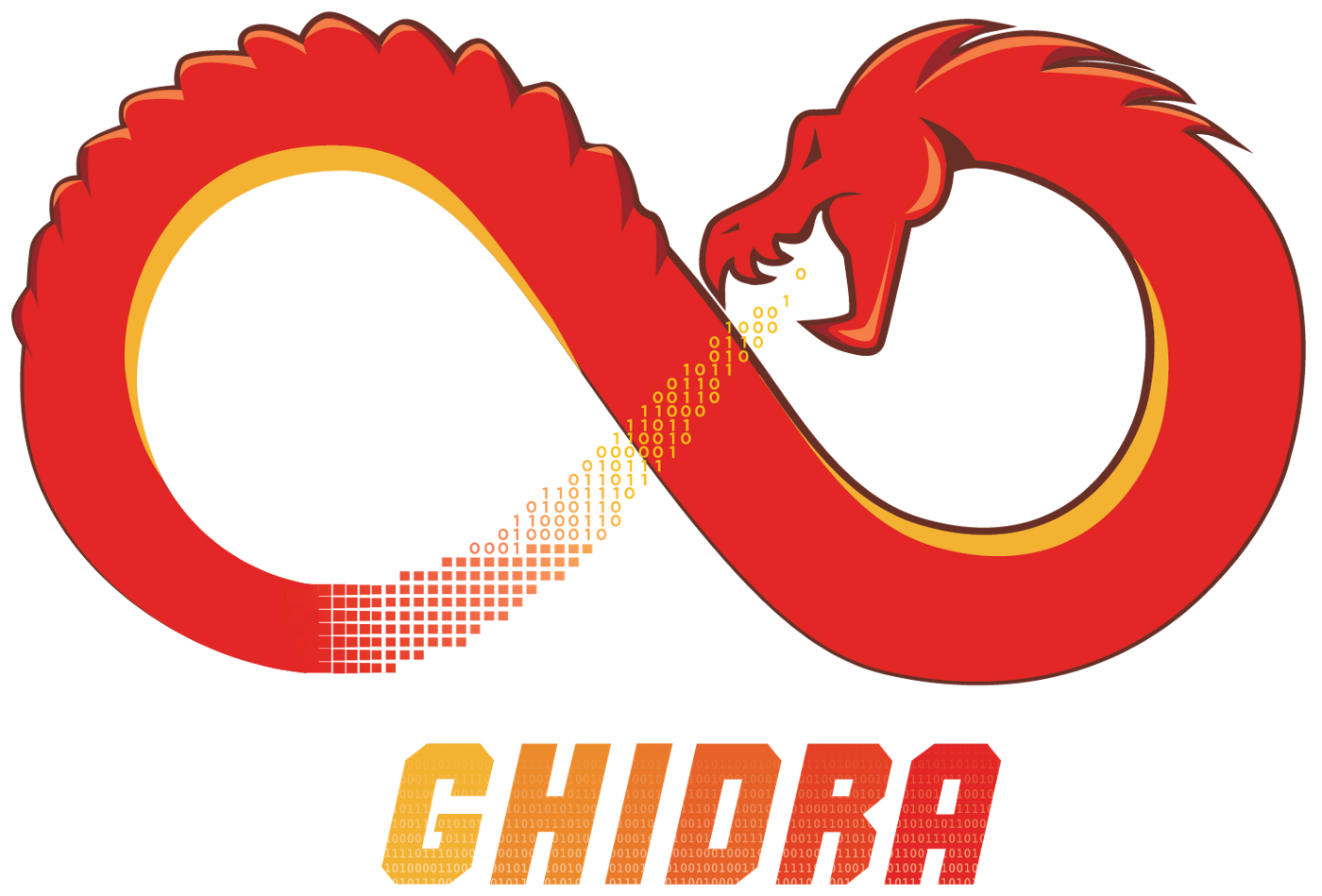 and
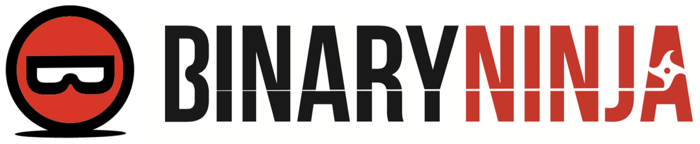 “Haskell logo.” https://www.haskell.org/img/haskell-logo.svg
“Binary Ninja logo.” https://www.cyberus-technology.de/assets/images/products/tycho/logo_binary_ninja.png
“Ghidra logo.” https://ghidra-sre.org/images/GHIDRA_1.png
​
 Distribution Statement ‘A’ (Approved for Public Release, Distribution Unlimited)
[Speaker Notes: I developed the Blaze library for this purpose
On the right, an example of using Blaze to prune a conditional edge
Blaze has other capabilities too, but in this presentation we will look at how Blaze can automatically simplify ICFGs]
Control-Flow Graphs
(CFGs)
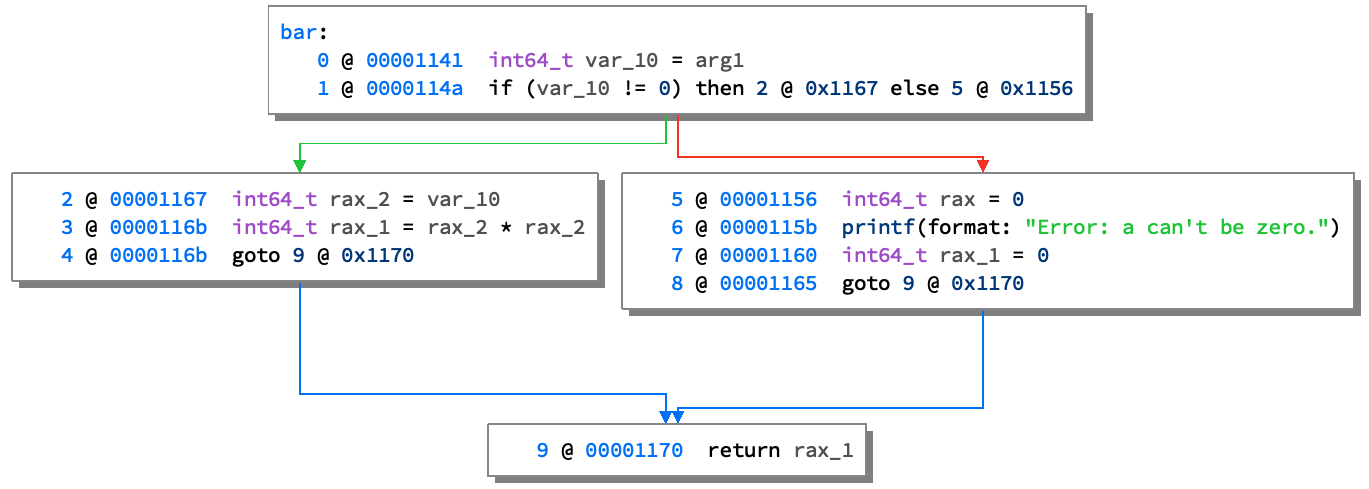 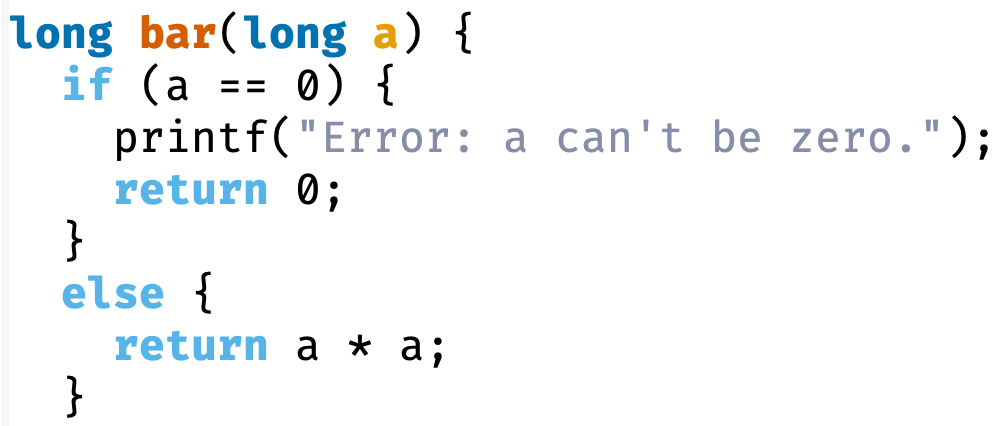 ​
 Distribution Statement ‘A’ (Approved for Public Release, Distribution Unlimited)
[Speaker Notes: Control-flow graphs, or CFGs, are commonly used when analyzing program binaries.
The source code on the left is represented as the CFG on the right
Note how we don’t have variable names in the CFG. The CFG was recovered from the program binary which did not include symbol information.]
Interprocedural 
Control-Flow Graphs
Call to bar expanded
Before expansion
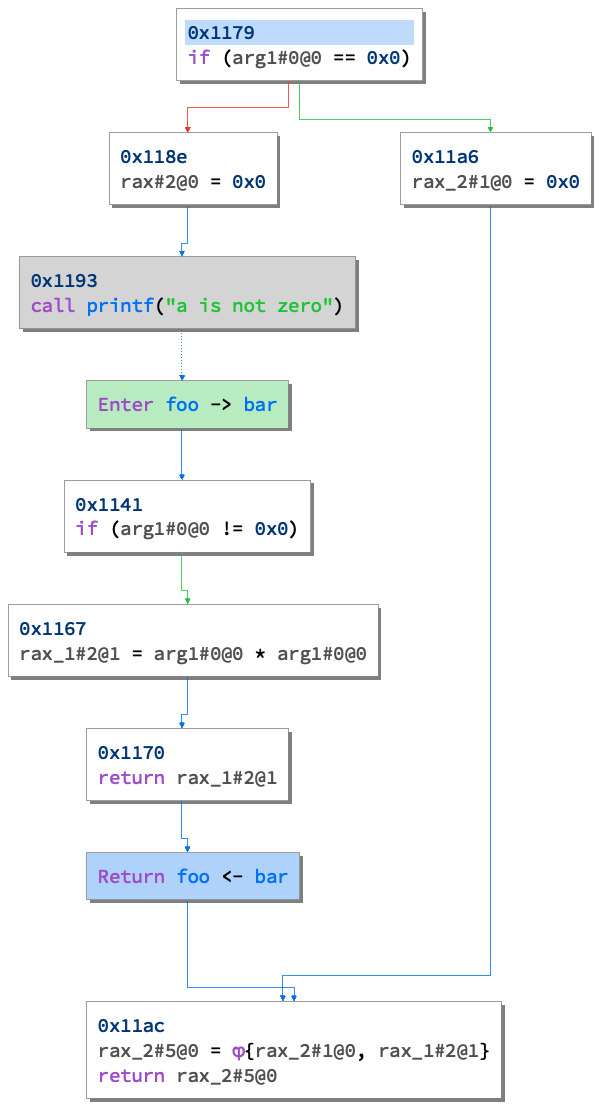 (ICFGs)
Control-flow graphs (CFGs) that may span across function calls
In ICFGs, function calls are expandable call nodes
ICFGs can be constructed programmatically or by user interaction
​
 Distribution Statement ‘A’ (Approved for Public Release, Distribution Unlimited)
[Speaker Notes: First, let’s introduce ICFGs
We have two call nodes, one for printf and another for bar. 
Note that the printf function is from a shared library and it is greyed out indicating it cannot be expanded.
In the ICFG GUI, a user can double-click the call node to expand it]
Satisfiability Modulo Theories
(SMT)
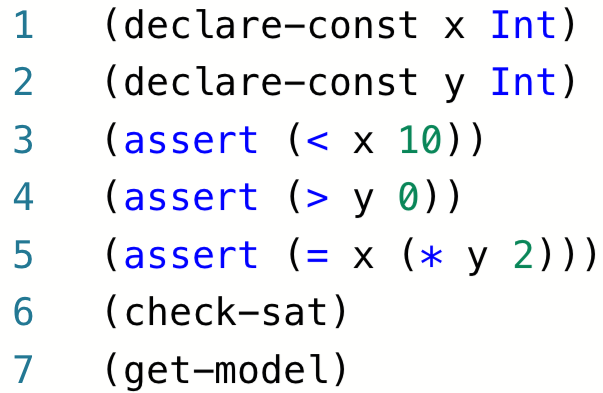 SMT solvers can check if a formula is satisfiable
Support for integers, floats, bit vectors, arrays, and more through theories
Describe program constraints as a mathematical formula
Behind the scenes in Blaze, typed PIL statements are used to generate SMT formulas
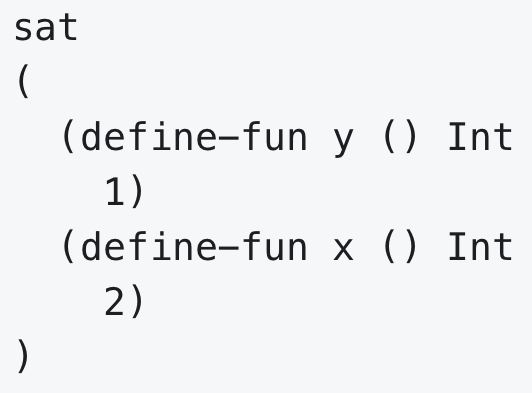 ​
 Distribution Statement ‘A’ (Approved for Public Release, Distribution Unlimited)
[Speaker Notes: SMT solvers are similar to SAT solvers, but support formulas described with other types of values in addition to Boolean values
On the right, an example SMT formula and an example satisfiable assignment of x and y
Blaze uses SMT solvers to check path constraints in an ICFG]
Dominators
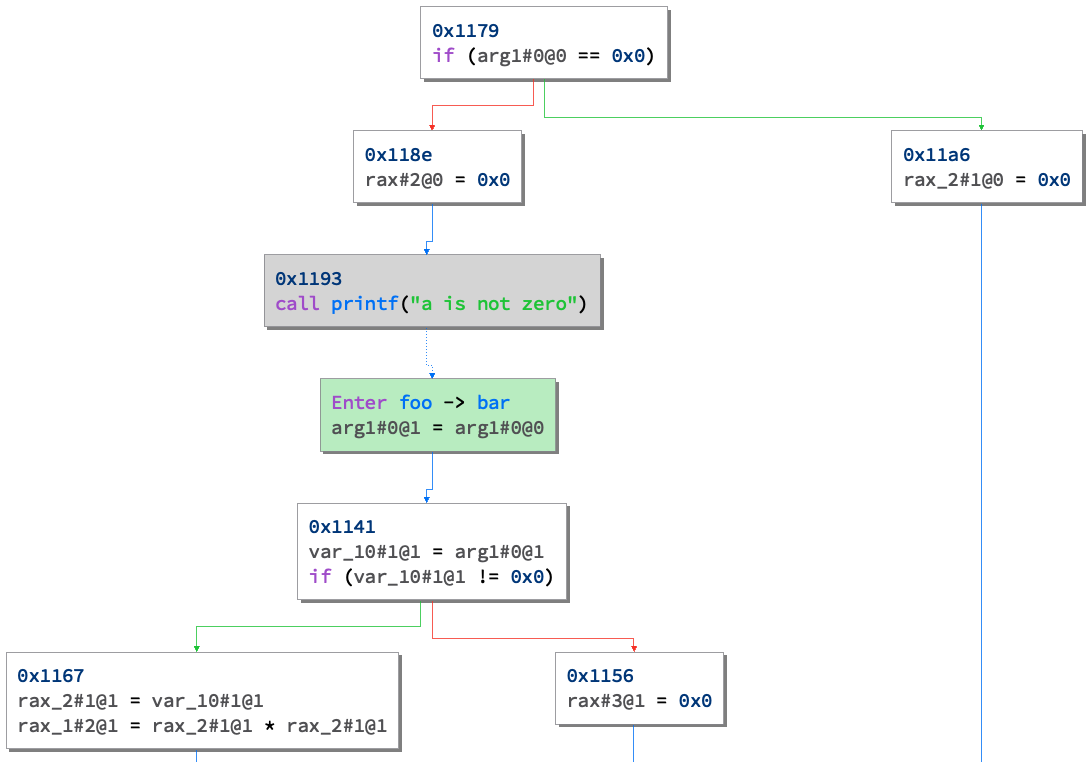 Influence of a Node
A
A node x in a control-flow graph dominates node y if every path from the root to y passes through x
A node may have many dominators
B
D
C
​
 Distribution Statement ‘A’ (Approved for Public Release, Distribution Unlimited)
[Speaker Notes: Dominators are used to determine which constraints are active for a node
-
The node labeled A is the root node in the graph and dominates all other nodes
The node B also dominates nodes C and D


Node A is not an immediate dominator of B, C, or D
The node labeled B is the immediate dominator of both C and D]
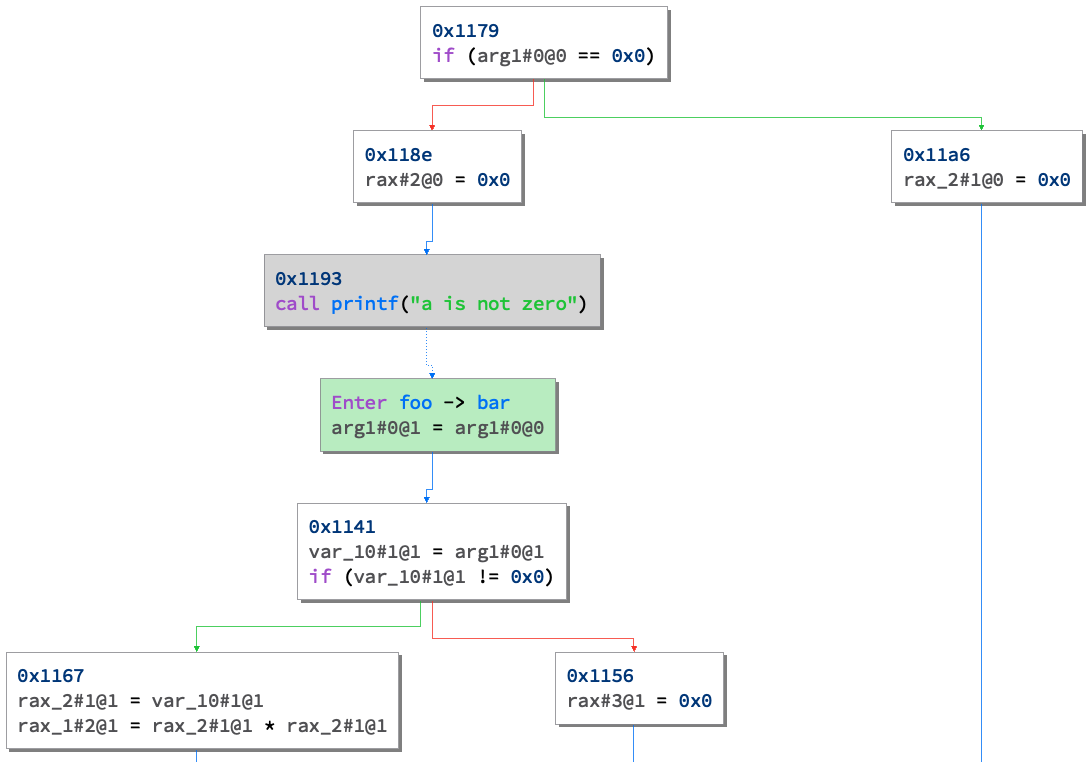 Branch Contexts
arg1 != 0
arg1 == 0
Dominating Constraints
Nodes dominated by a conditional branch are in a branch context
Every branch context is associated with a constraint
Branch contexts can be nested
Use branch contexts to determine if a node is reachable
var_10 == arg1
var_10 != 0
var_10 == 0
B
A
∧
∧
∧
∧
arg1 != 0
var_10 != 0
var_10 == arg1
arg1 != 0
var_10 == 0
var_10 == arg1
​
 Distribution Statement ‘A’ (Approved for Public Release, Distribution Unlimited)
[Speaker Notes: Branch context is a term used in Blaze
-
Functions often support several use cases, some may be irrelevant given the calling context
Because of this, infeasible paths and unreachable nodes are common in ICFGs
Use branch contexts to find unreachable nodes and remove them
Construct a formula using all the dominating constraints from branch contexts and check for satisfiability]
∧
arg1@foo != 0
arg1@bar == 0
Constraint-Driven Transformations
Call Expansion
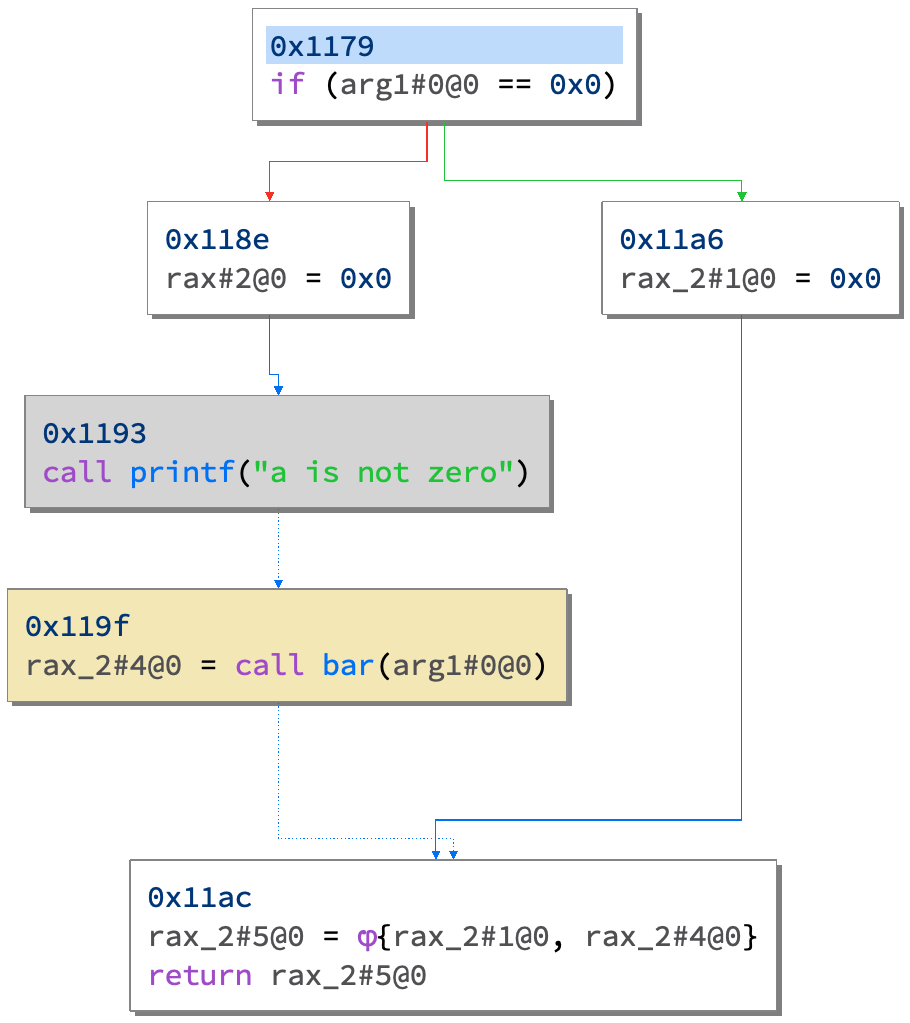 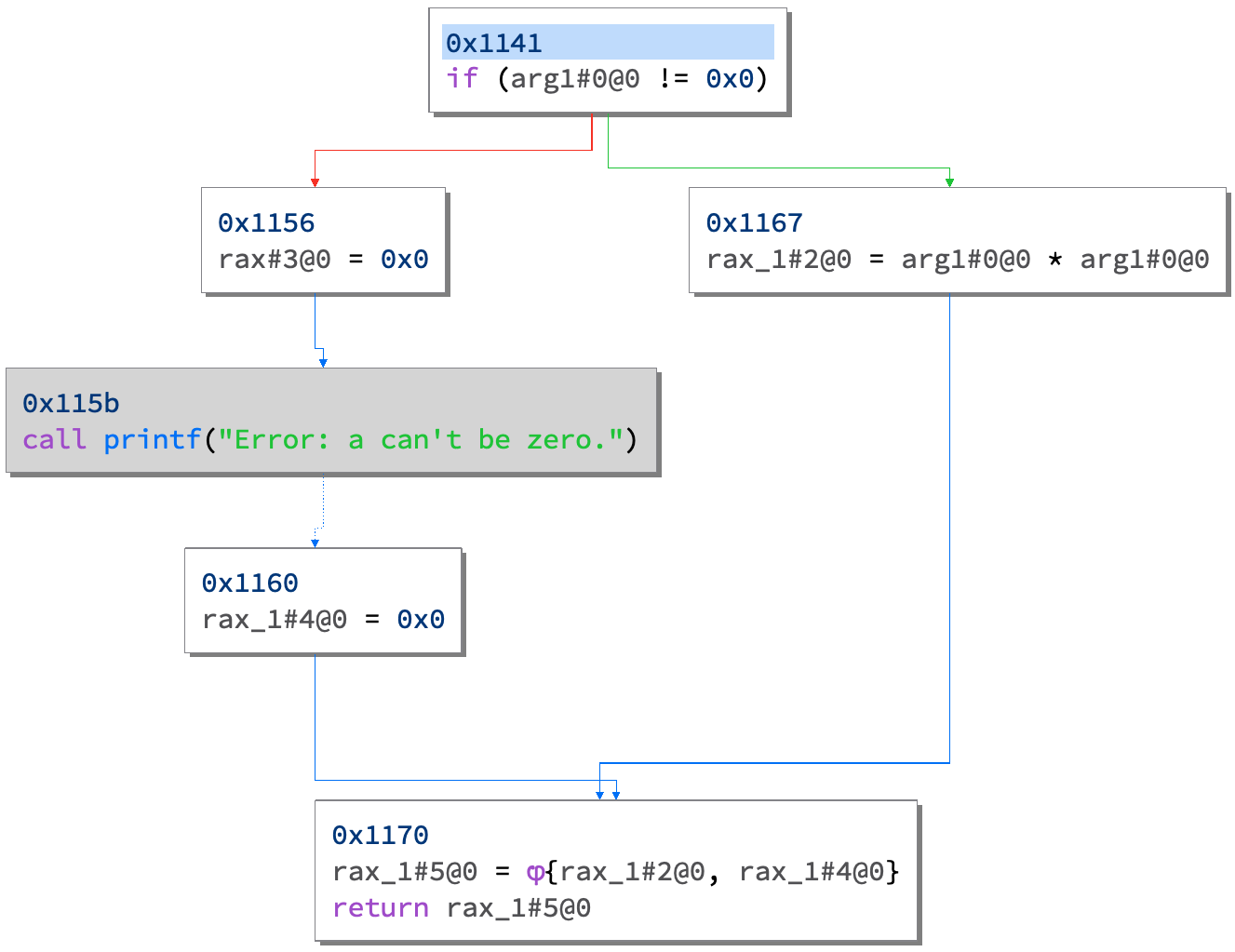 foo
bar
arg1@bar != 0
arg1@foo != 0
arg1@foo == 0
arg1@bar == 0
Unsatisfiable
​
 Distribution Statement ‘A’ (Approved for Public Release, Distribution Unlimited)
[Speaker Notes: Constraint-driven transformations are the use of branch contexts to simplify an ICFG
There are various scenarios where an ICFG can be automatically simplified
In this case, we consider the expansion of a call node
We have two functions: foo and bar 
Function foo calls bar
We see that in the calling context that the argument passed to bar will not be zero
But in bar we see that one of the paths through bar depends on the argument being zero
If we can know the argument will never be zero when called from foo, we can automatically remove that path from the ICFG]
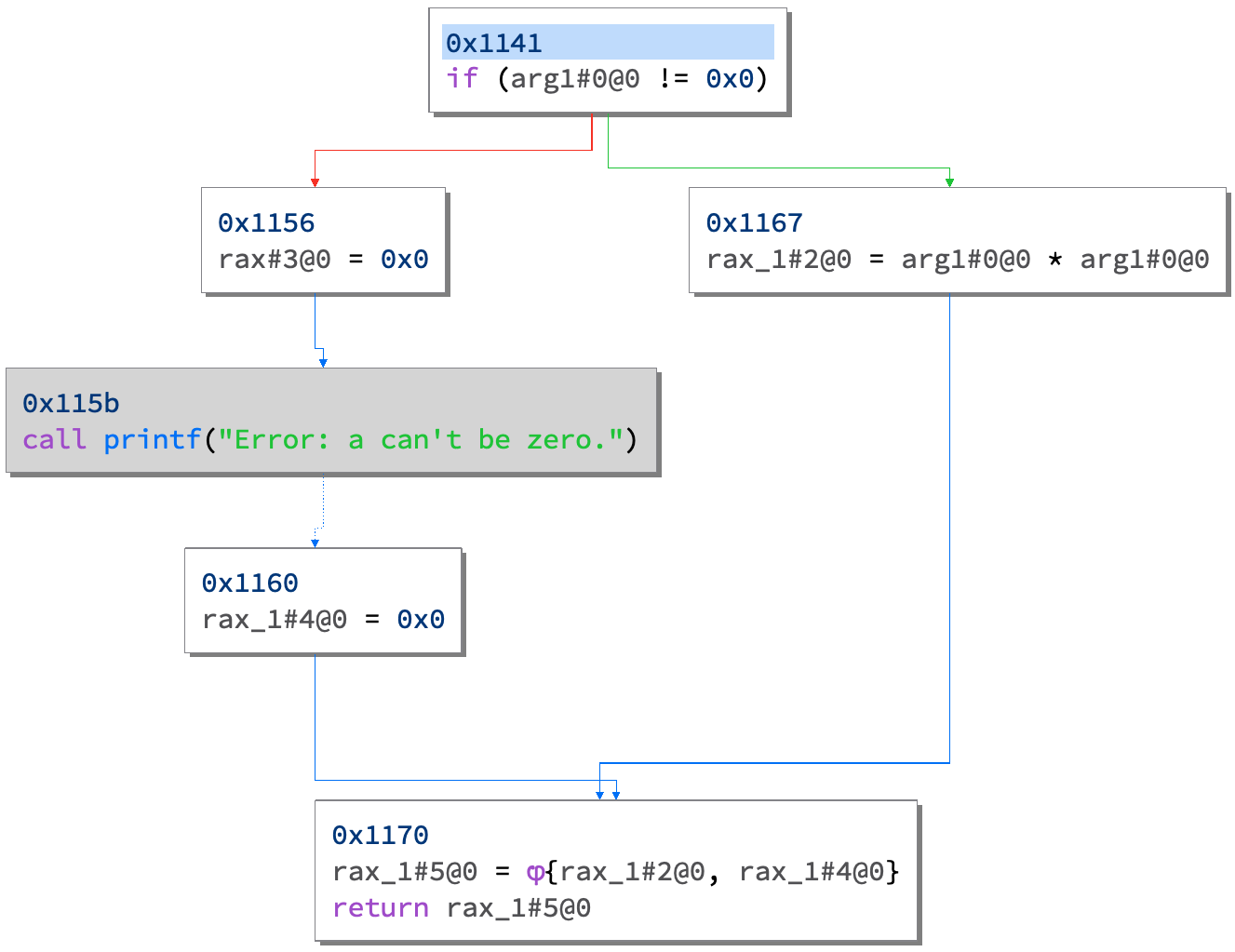 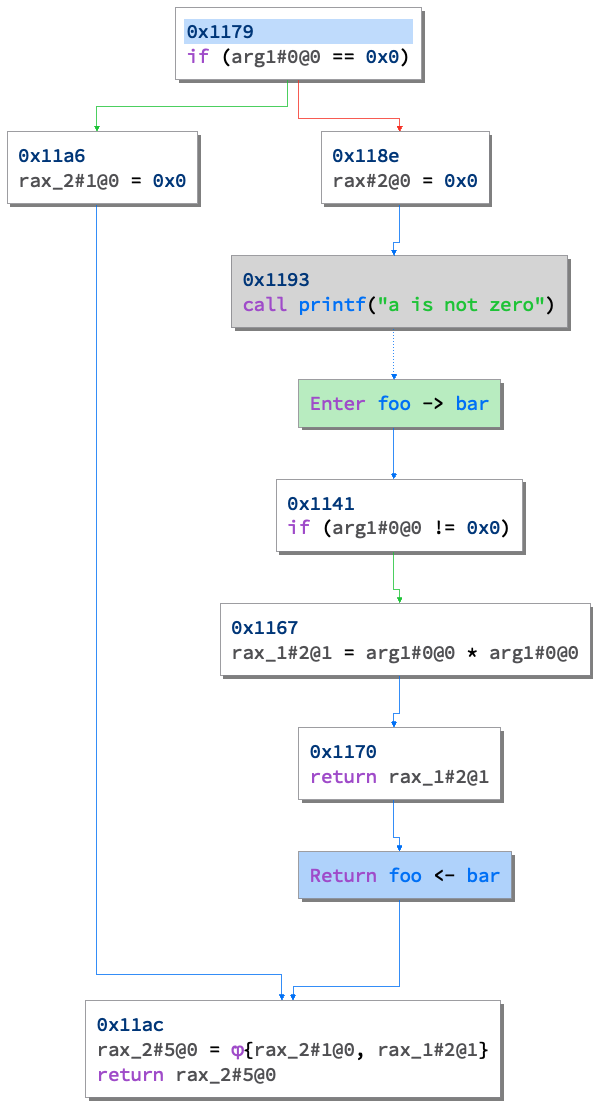 foo
Constraint-Driven Transformations
Call Expansion
The call to bar is expanded 
Infeasible path is automatically removed from the ICFG
bar
bar
​
 Distribution Statement ‘A’ (Approved for Public Release, Distribution Unlimited)
[Speaker Notes: * Blaze is able to automatically determine that the other path through bar is irrelevant given the calling context]
Constraint-Driven Transformations
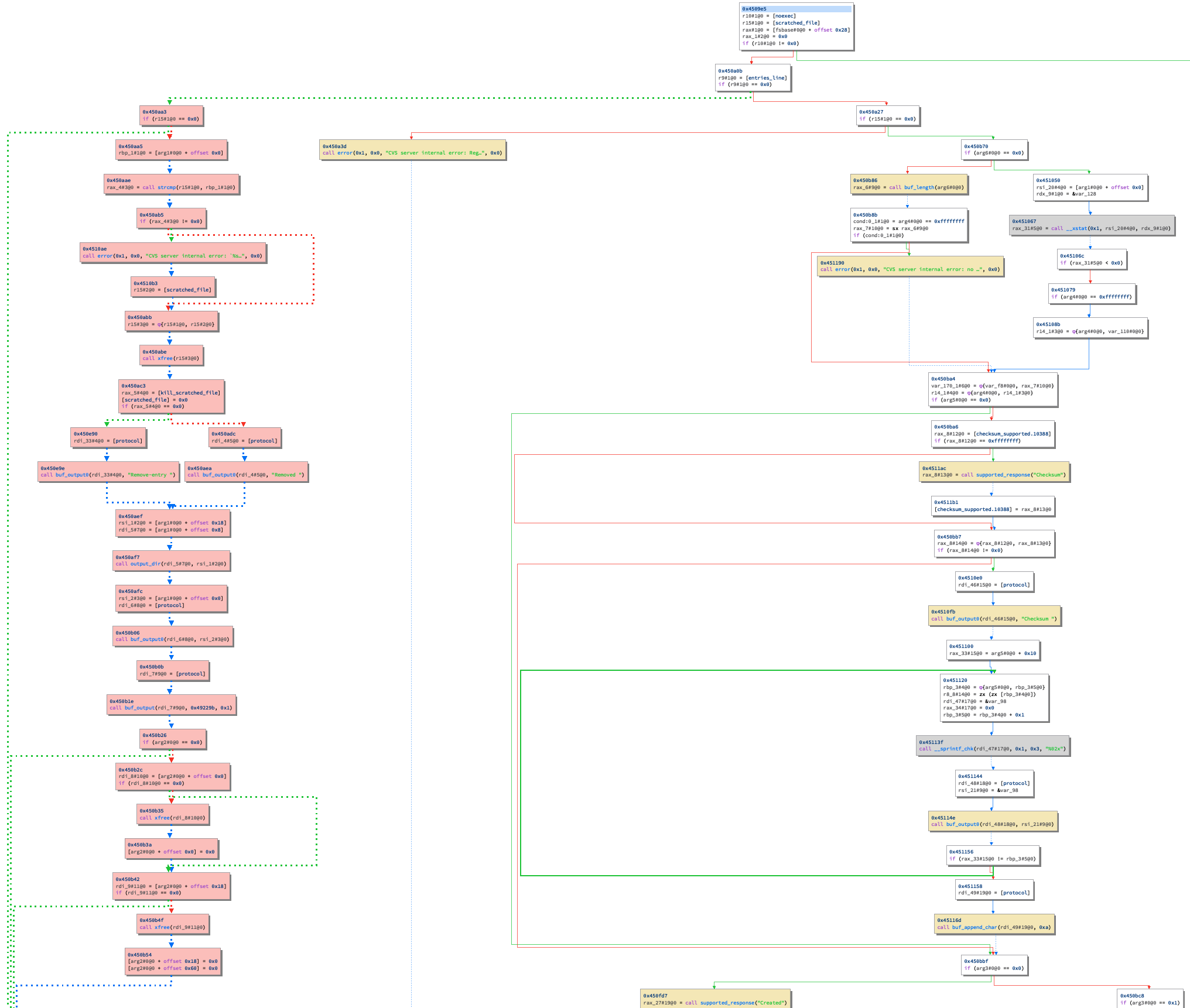 CVS Example
​
 Distribution Statement ‘A’ (Approved for Public Release, Distribution Unlimited)
[Speaker Notes: An example from a real-world program used to evaluate Blaze
The red nodes can be automatically removed based on information about the calling context
Simplifications like these can have a major effect on the performance of reverse engineers by helping them focus only on what’s possible when proving a vulnerability can be exercised]
Node/Edge Reduction
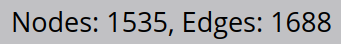 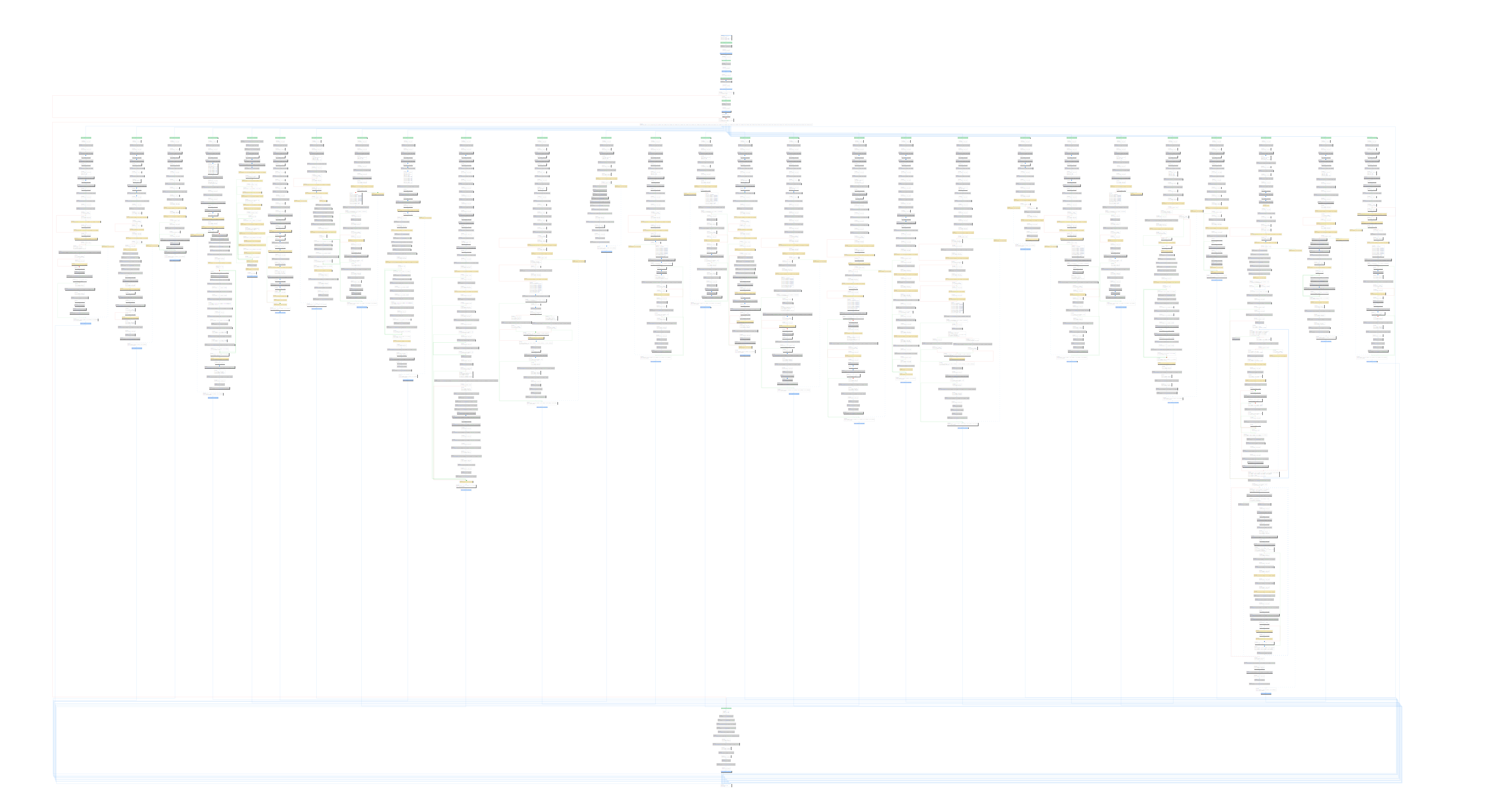 ​
 Distribution Statement ‘A’ (Approved for Public Release, Distribution Unlimited)
Node/Edge Reduction
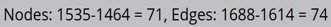 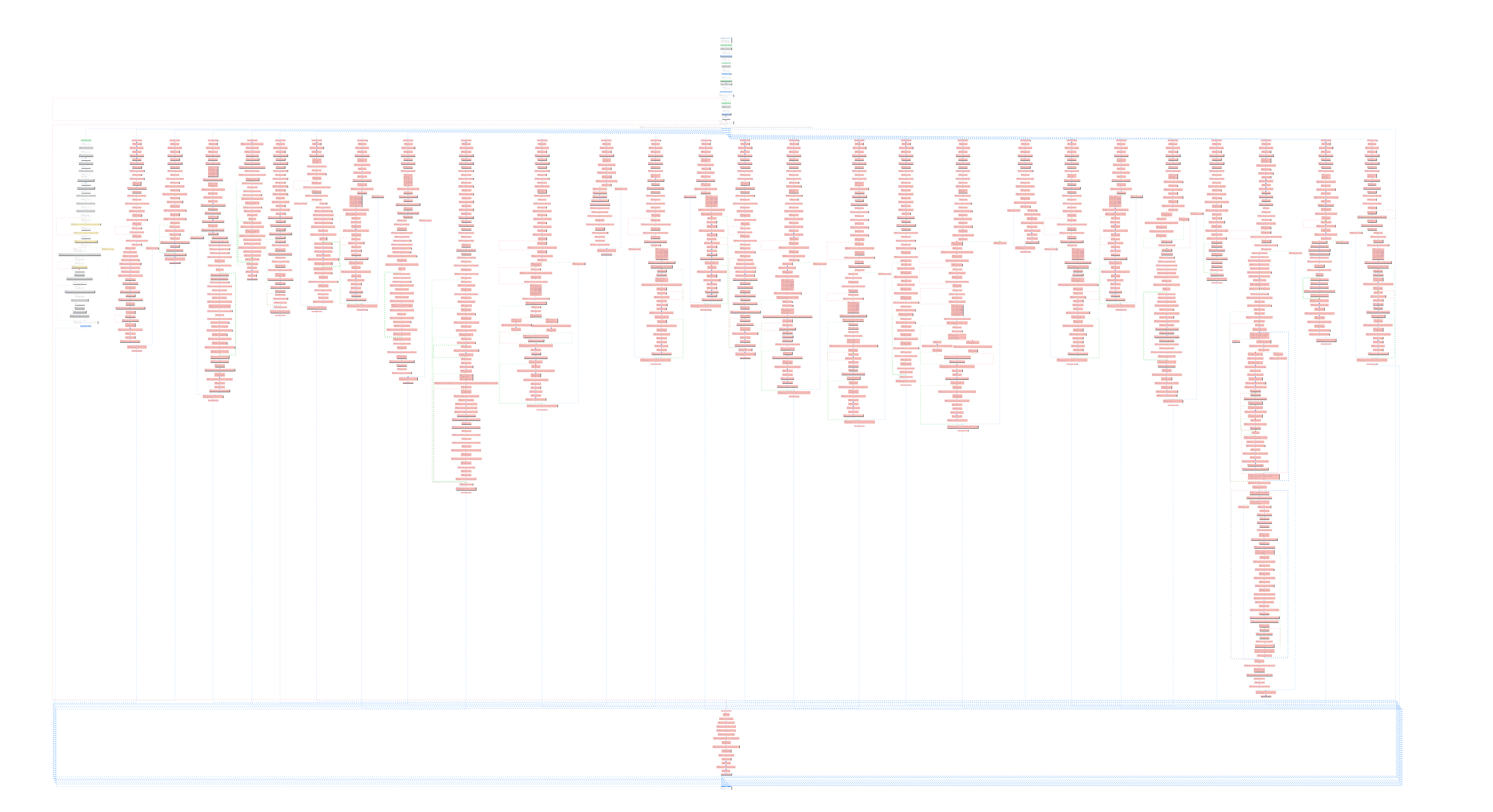 ​
 Distribution Statement ‘A’ (Approved for Public Release, Distribution Unlimited)
Node/Edge Reduction
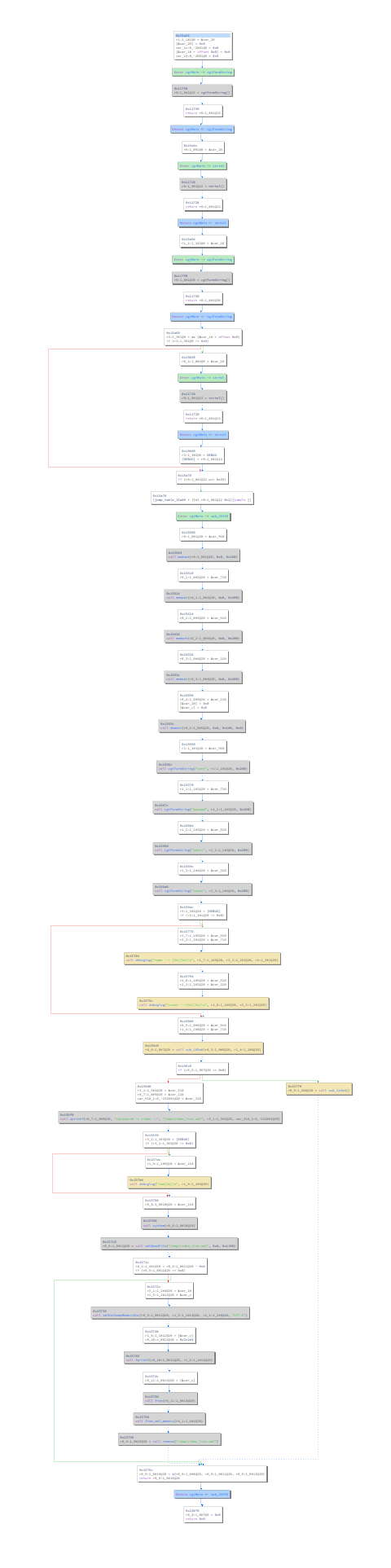 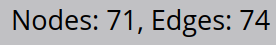 ​
 Distribution Statement ‘A’ (Approved for Public Release, Distribution Unlimited)
Blaze
Implementation
Implementation available at: https://github.com/kudu-dynamics/blaze
​
 Distribution Statement ‘A’ (Approved for Public Release, Distribution Unlimited)
Backup Slides
​
 Distribution Statement ‘A’ (Approved for Public Release, Distribution Unlimited)
BN Medium Level IL (SSA Form)
Path Intermediate Language
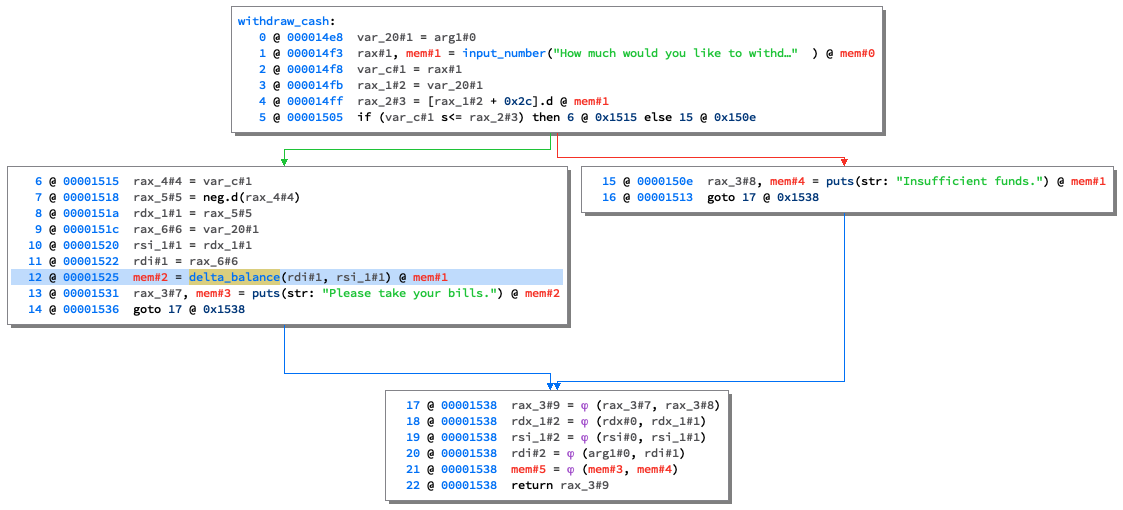 (PIL)
ICFG basic blocks contain PIL statements
PIL provides a common target representation for importing
All analysis algorithms operate on PIL
PIL has a type system and unification-based checker capable of type inference
SMT formulas can be generated by PIL statements
Blaze PIL
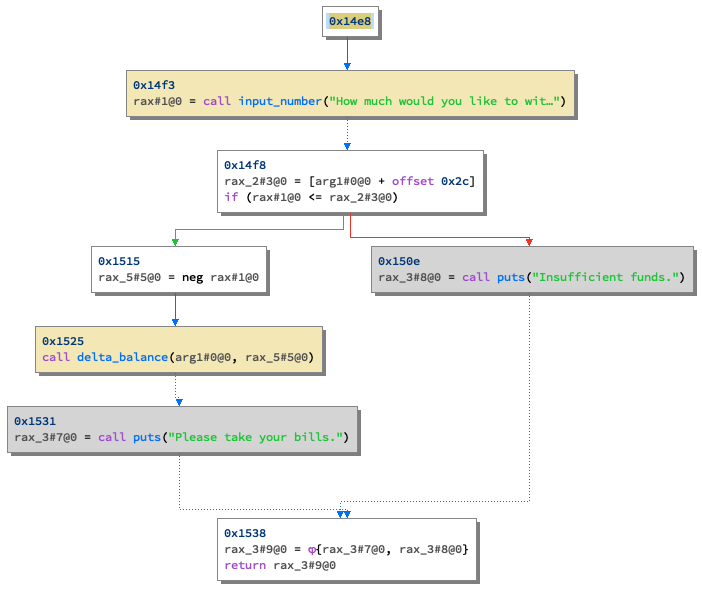 ​
 Distribution Statement ‘A’ (Approved for Public Release, Distribution Unlimited)
[Speaker Notes: Blaze includes it’s own intermediate language to use for analysis
PIL tends to be more compact than other intermediate languages (Its), but that is the result of optimizations such as copy and constant propagation.]
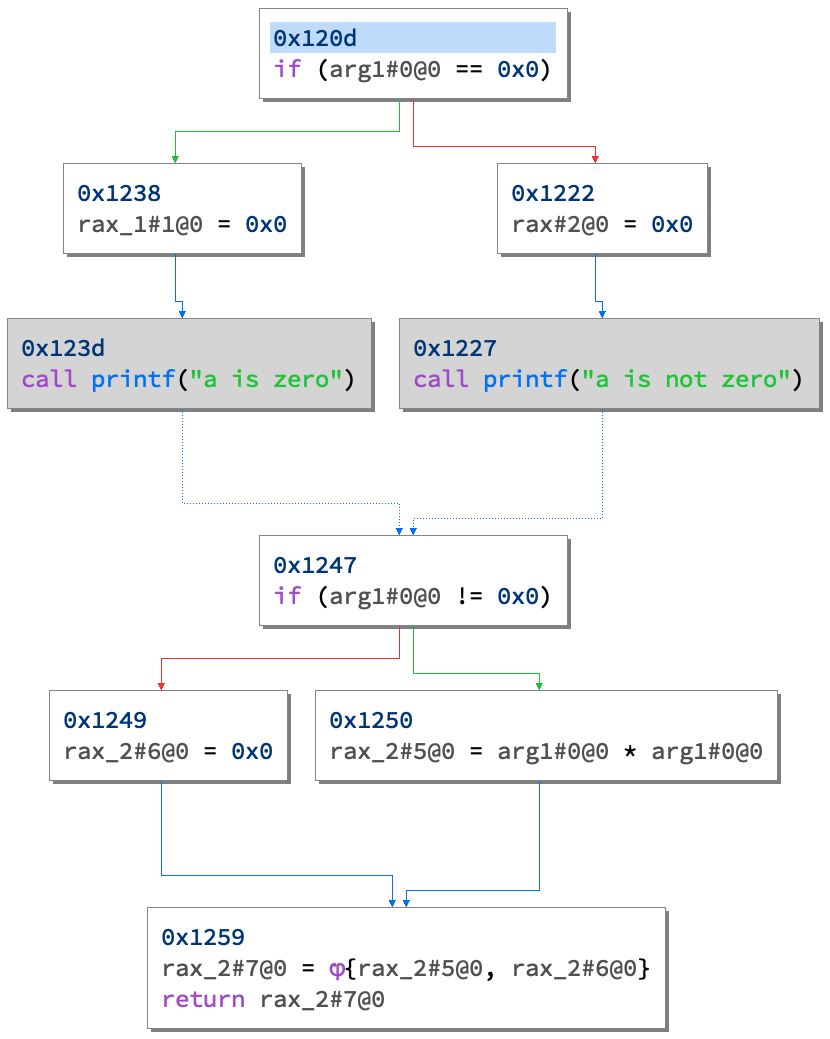 ICFG Interactions
Pruning
​
 Distribution Statement ‘A’ (Approved for Public Release, Distribution Unlimited)